Helping our Kids Learn to Love Reading
Dwell Parenting Meeting 2023.03
Become a Reader
Spiritual benefits
2 Tim 4:13 – When you [Timothy] come, bring … my scrolls, especially the parchments
Dan 1:17 – To these four young men God gave knowledge and understanding of all kinds of literature and learning.
Prov 1:7 – The fear of the LORD is the beginning of knowledge, but fools despise wisdom and instruction.
Become a Reader
Spiritual benefits
Acts 17:28 – ‘For in him we live and move and have our being.’ As some of your own poets have said, ‘We are his offspring.’
2 Tim 3:15 – And that from childhood you have known the sacred writings which are able to give you the wisdom that leads to salvation through faith which is in Christ Jesus.
Become a Reader
Spiritual benefits
Other benefits
Dr. Josie Billington
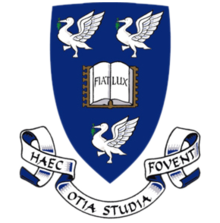 Univ. of Liverpool
2015 Study of 4,164 adults in the UK
http://manuscritdepot.com/documentspdf/Galaxy-Quick-Reads-Report-FINAL%20.pdf
Regular readers for pleasure reported fewer feelings of stress and depression than non-readers,
and stronger feelings of relaxation from reading than from watching television, engaging with social media, or reading other leisure material (for example, celebrity, beauty or style magazines).
Dr. Josie Billington
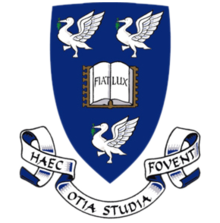 Univ. of Liverpool
2015 Study of 4,164 adults in the UK
http://manuscritdepot.com/documentspdf/Galaxy-Quick-Reads-Report-FINAL%20.pdf
Reading creates a parallel world in which personal anxieties can recede, while also helping people to realize that the problems they experience are not theirs alone.
A fifth of respondents said reading helped them to feel less lonely…
Dr. Josie Billington
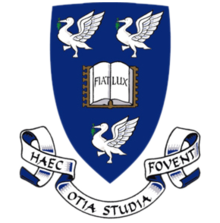 Univ. of Liverpool
2015 Study of 4,164 adults in the UK
http://manuscritdepot.com/documentspdf/Galaxy-Quick-Reads-Report-FINAL%20.pdf
Those who read for pleasure also have higher levels of self-esteem and a greater ability to cope with difficult situations.
Readers have expanded models and repertoires of experience which allow them to look with new perspective and understanding on their own lives.
Dr. Josie Billington
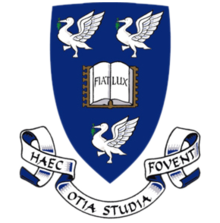 Univ. of Liverpool
2015 Study of 4,164 adults in the UK
http://manuscritdepot.com/documentspdf/Galaxy-Quick-Reads-Report-FINAL%20.pdf
Readers find it easier to make decisions, to plan and prioritize,
and this may be because they are more able to recognize that difficulty and setback are unavoidable aspects of human life.
Dr. Josie Billington
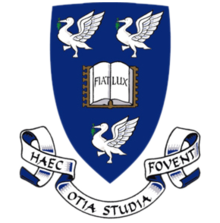 Univ. of Liverpool
2015 Study of 4,164 adults in the UK
http://manuscritdepot.com/documentspdf/Galaxy-Quick-Reads-Report-FINAL%20.pdf
People who read regularly feel closer to their friends and to their community than lapsed or non-readers.
Reading not only produces greater understanding and empathy with others; it also gives a currency for sharing experience more meaningfully than is possible in ordinary social conversation.
Dr. Josie Billington
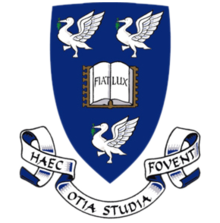 Univ. of Liverpool
2015 Study of 4,164 adults in the UK
http://manuscritdepot.com/documentspdf/Galaxy-Quick-Reads-Report-FINAL%20.pdf
Readers also had a stronger and more engaged awareness of social issues and of cultural diversity than non-readers.
Dr. Josie Billington
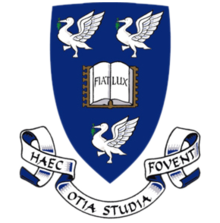 Univ. of Liverpool
2015 Study of 4,164 adults in the UK
http://manuscritdepot.com/documentspdf/Galaxy-Quick-Reads-Report-FINAL%20.pdf
Conclusions and Recommendations:
Readers feel happier about themselves and their lives.
Dr. Josie Billington
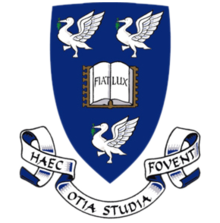 Univ. of Liverpool
2015 Study of 4,164 adults in the UK
http://manuscritdepot.com/documentspdf/Galaxy-Quick-Reads-Report-FINAL%20.pdf
Reading for just 30 minutes a week
produces greater life satisfaction;
enhances social connectedness and sense of community spirit;
helps protect against and even prepare for life difficulties.
Become a Reader
Spiritual benefits
Other benefits
Reading forces you to be quiet in a world that no longer makes a place for that. (John Green)
Become a Reader
Spiritual benefits
Other benefits
Everyone admits our culture has lost the value of being a reader
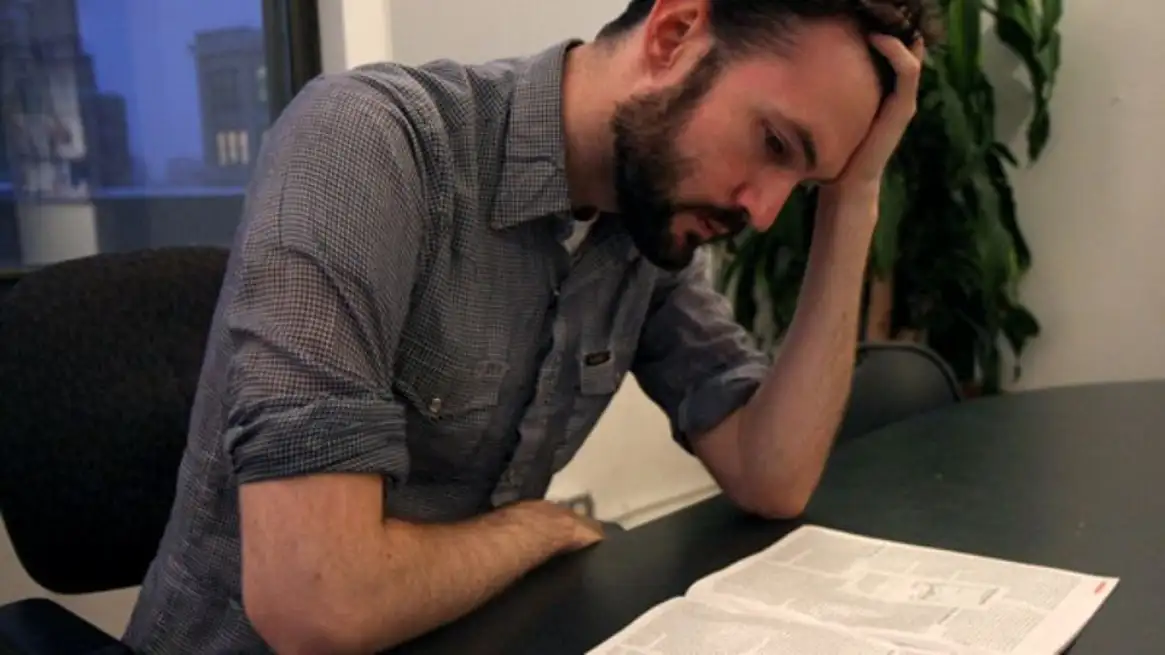 The Onion
Nation Shudders At Large Block Of Uninterrupted Text
Unable to rest their eyes on a colorful paragraph or boldface heading that could be easily skimmed and forgotten about, 
Americans collectively recoiled Monday when confronted with a solid block of uninterrupted text.
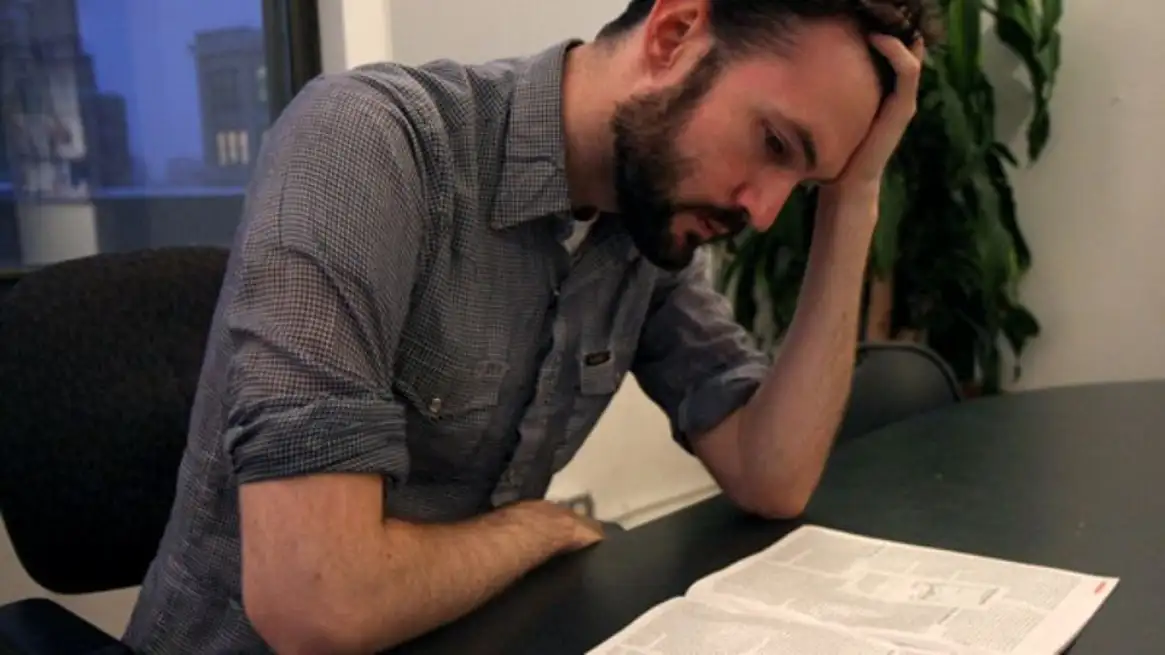 The Onion
Nation Shudders At Large Block Of Uninterrupted Text
Dumbfounded citizens from Maine to California gazed helplessly at the frightening chunk of print, unsure of what to do next. 
Without an illustration, chart, or embedded YouTube video to ease them in, millions were frozen in place, terrified by the sight of one long, unbroken string of English words…
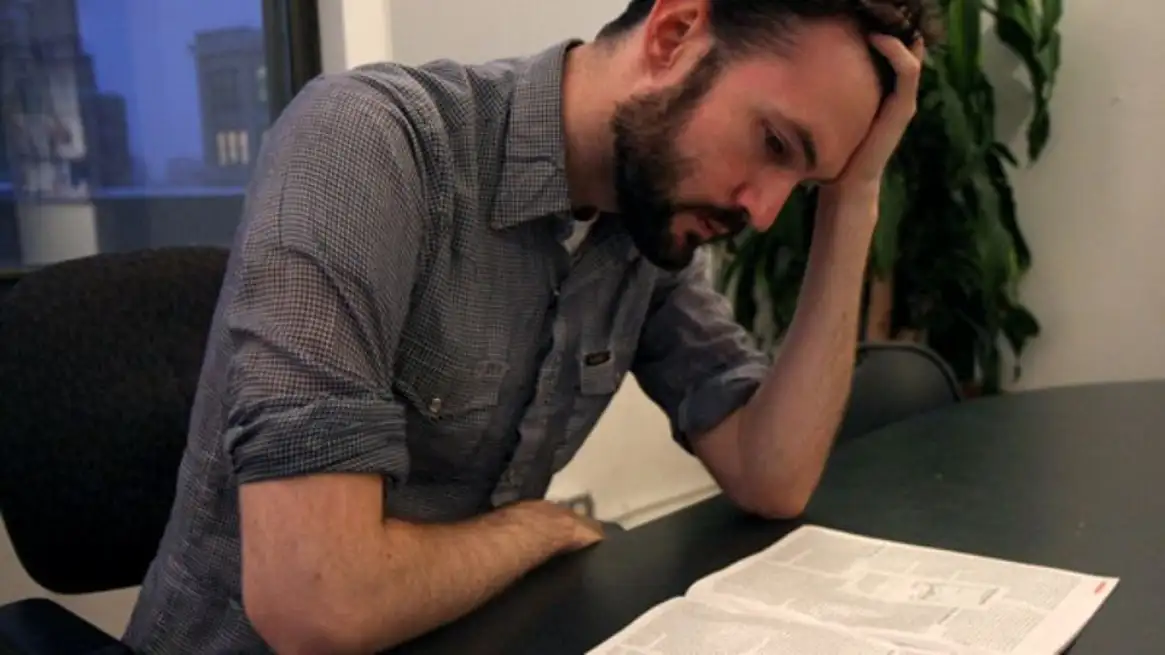 The Onion
Nation Shudders At Large Block Of Uninterrupted Text
"I've never seen anything like it," said Mark Shelton, a high school teacher from St. Paul, MN who stared blankly at the page in front of him for several minutes 
before finally holding it up to his ear. "What does it want from us?"
Become a Reader
Spiritual benefits
Other benefits
Everyone admits our culture has lost the value of being a reader
A reader lives a thousand lives before he dies. The man who never reads lives only one. (George R.R. Martin)
Become a Reader
Spiritual benefits
Other benefits
Everyone admits our culture has lost the value of being a reader
Biggest barrier:
Become a Reader
Spiritual benefits
Other benefits
Everyone admits our culture has lost the value of being a reader
Biggest barrier: The Screen
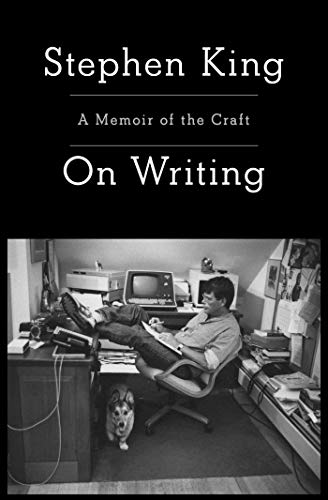 Stephen King
On Writing: A Memoir of the Craft
I was born in 1947 and we didn’t get our first TV until 1958… [so] TV came relatively late to the King household, and I’m glad.
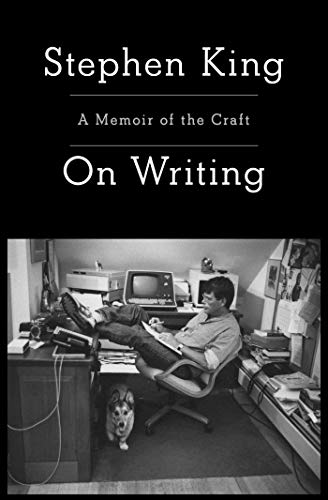 Stephen King
On Writing: A Memoir of the Craft
I am, when you stop to think of it, a member of a fairly select group of people:
the final handful of American novelists who learned to read and write before they learned to eat a daily helping of video bulls***.
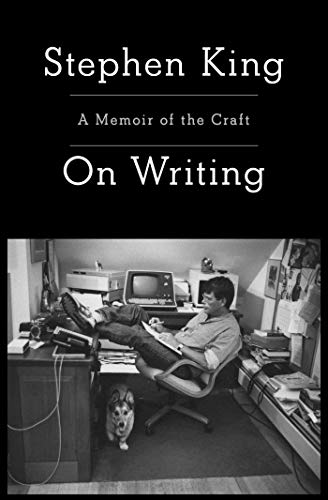 Stephen King
On Writing: A Memoir of the Craft
This might not be important. On the other hand, if you’re just starting as a writer, you could do worse than strip your television’s electric plug-wire, wrap a spike around it, and then stick it back into the wall. See what blows, and how far.
Just an idea.
Become a Reader
Spiritual benefits
Other benefits
Everyone admits our culture has lost the value of being a reader
Biggest barrier: The Screen
Anything we do to limit our screen time, and our kids’ screen time, will go a long way
Practical Ideas
Become a reader yourself
It’s never too late to start!
Read what you like
Read when you can
Practical Ideas
Read out loud to your kids
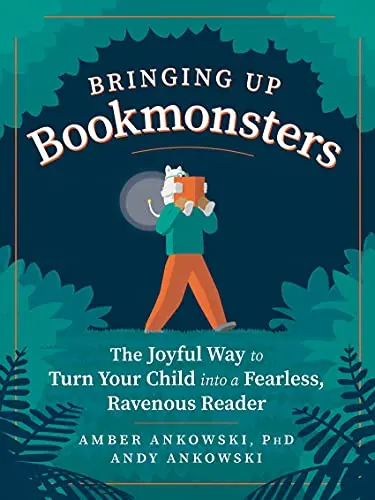 Amber Ankowski & Andy Ankowski
Bringing up Bookmonsters
One group of researchers followed parents and kids over a five-year period, tracking how much time parents spent teaching literacy skills to their kids versus simply reading to them.
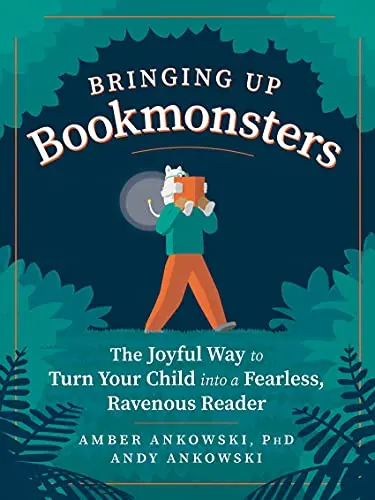 Amber Ankowski & Andy Ankowski
Bringing up Bookmonsters
What they found is that children whose parents engaged in more explicit literary instruction – aka “teaching them to read” – scored highest on a reading test in first grade. No surprise there, right?
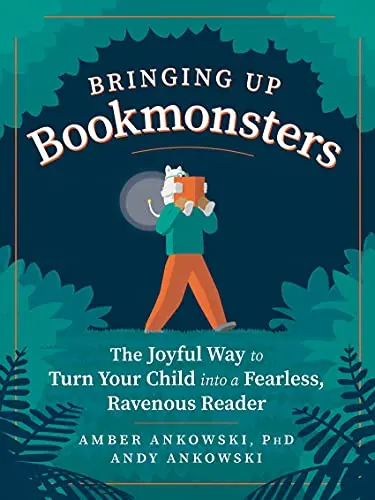 Amber Ankowski & Andy Ankowski
Bringing up Bookmonsters
But here’s what was surprising: by the third grade, the amount of teaching parents did no longer matter. 
Instead, kids who were read to most often were the ones with the best scores…
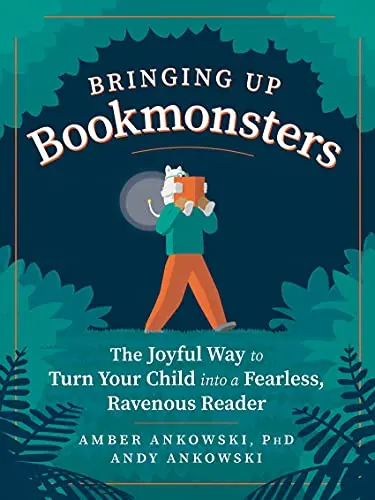 Amber Ankowski & Andy Ankowski
Bringing up Bookmonsters
The more joyful you make reading, the more excited your child will be to read.
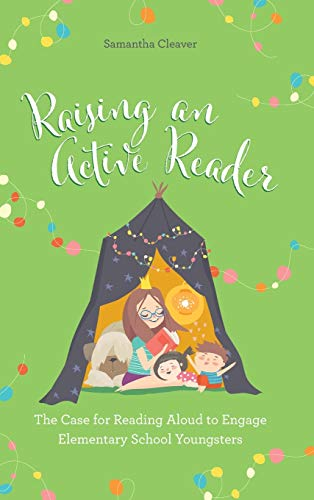 Samantha Cleaver
Raising an Active Reader
Reading aloud for fifteen minutes a few times a week is a way to take small steps towards the big goal of raising children who are critical thinkers, strong readers, and who love books.
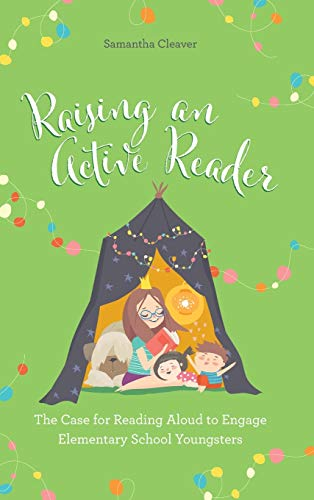 Samantha Cleaver
Raising an Active Reader
Consider this: as long as we read to our children, we’re keeping books in their lives. As parents, what we put in front of our kids matters…
Prioritizing reading together, even beyond elementary school, keeps books and reading front and center.
Practical Ideas
Read out loud to your kids
Any reading (some early word time for me)
Let them do something while you read to them
Act things out
Practical Ideas
Use the resources freely available to you:
The library:
Story times
Book reserves
Librarians
Get your kids their own library cards
Summer reading programs
Practical Ideas
Use the resources freely available to you:
The library
Teachers
Your friends and your kids’ friends
There is no such thing as a kid who hates reading - there are kids who love reading, and kids who are reading the wrong books. (James Patterson)
Practical Ideas
Have books accessible
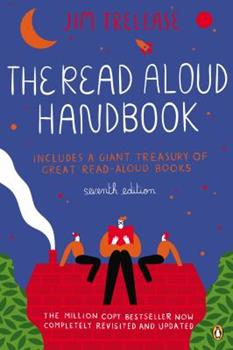 Jim Trelease
The Read-Aloud Handbook
The mere presence of books can often be enough. Not two hundred of them or even fifty, but a dozen to call your own.
To be at home with books, children need book-loving homes. (Elizabeth Wilson, Books Children Love)
Practical Ideas
Have books accessible
Book boxes (Facebook has a map of them)
Library book sales
Birthdays and Christmas
Practical Ideas
Boys are different than girls
They need male role models
They like different kinds of books
They won’t always sit quietly
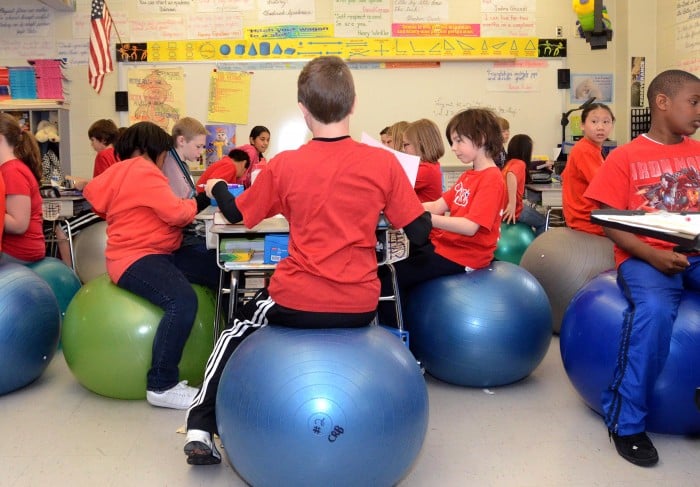 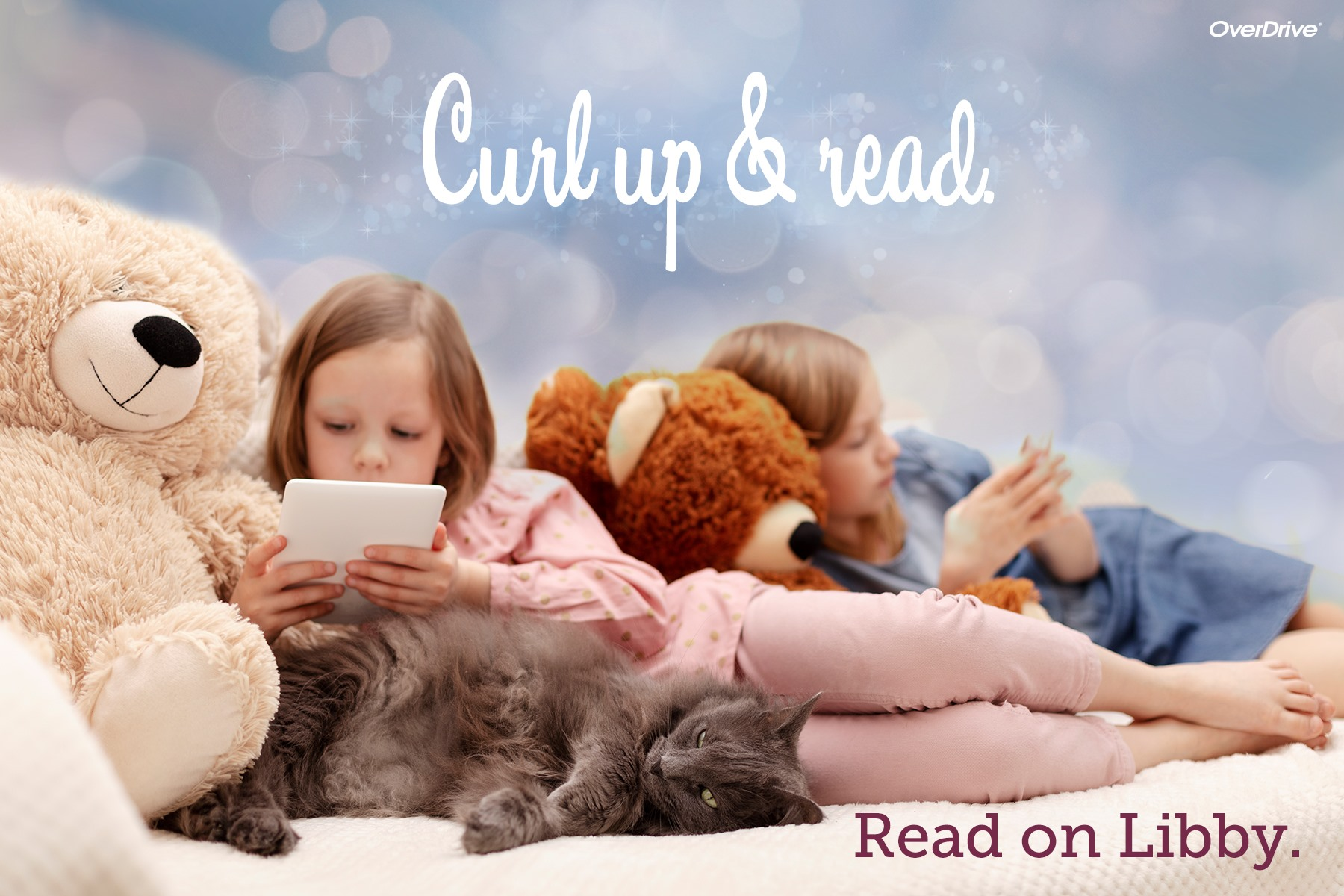 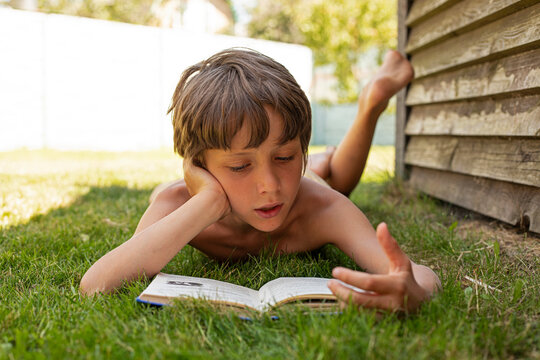 Practical Ideas
Other mediums:
Audio books
Watch the movie after you read the book
Final Suggestions
Find what works for you
Be under grace
It will be chaotic…
Final Suggestions
Find what works for you
Be under grace
It will be chaotic…and worth it
Helping our Kids Learn to Love Reading
Questions?
Comments?
Experiences?


risleyc@dwellcc.org
dwellcc.org/ministries/adult/parenting